The 1960s:War, Hippies, Rock, & Riots
Kennedy beats Nixon
In one of the closest presidential  elections in U.S. history,  Kennedy defeated Nixon
“Ask not what your country can do for you,  ask what you can do for your country.”
-- John F. Kennedy  Inauguration Speech, 1961
In his inauguration speech, Kennedy inspired people with his  optimism, his youthfulness and his ability to handle the media.
“Let the word go forth from this time and place, to friend and foe alike,  that the torch has been passed to a new generation of Americans.”
-- John F. Kennedy, Inauguration Speech, 1961
The New Frontier
New Frontier Goals:
• Increase federal aid to education
• Provide health insurance for the elderly
• Create a Department of Urban Affairs
Peace Corps
One of Kennedy’s first presidential acts  was creating the Peace Corps
Americans volunteered to help  underdeveloped nations in areas  such as education, farming,  health care and construction
The main purpose of the Peace  Corps was to fight poverty is  less developed countries.
The Warren Court
Dwight D. Eisenhower nominated  Earl Warren to be Chief Justice of  the United States Supreme Court
Many thought Warren would be a  conservative, but he was not
The Warren Court was an active one  that made numerous key rulings
Key Supreme Court rulings
Gideon v.
Wainwright:  Defendant in a  state court had  the right to a  lawyer,  regardless of his  ability to pay

Engel v. Vitale: Court  ruled that government-  funded schools could  not require prayer in  public schools
Reynolds v. Sims: Voting  districts in many states  were unequal. The case  ruled that voting districts  had to be equal in size.
Established the principle  of “one man, one vote.”
Miranda v. Arizona
Ernesto Miranda was  arrested for raping an 18  year old. He later  confessed to robbery and  attempted rape under interrogation by police. The Supreme Court ruled  that his constitutional  rights were violated  by the police who  interrogated him.
Miranda had  confessed  without  knowing that  he had the  right to remain  silent (5th  Amendment)
Assassination in Dallas
On Nov. 22, 1963,
Kennedy and his wife  traveled to Dallas to make  some political appearances
As the motorcade rode  through downtown Dallas,  JFK was shot in the head

Lee Harvey  Oswald was the  man who was  accused of  shooting Kennedy
LBJ becomes President
Hours	after  JFK’s
assassination,  Vice-President
Lyndon	Johnson  of	Texas	was
sworn	in	as
president
The War on Poverty
In his book The Other America Michael Harrington showed  that many Americans lived in  poverty in the United States.
The book influenced the thinking  of both John F. Kennedy and his  successor, Lyndon B. Johnson, as  they both made the elimination of
poverty a major goal.
Once Johnson was  elected in 1964, he  began working on  his plan for  domestic programs  to help the United  States. He called  his program the  Great Society. Although there were many, the key  programs of the Great Society were  Medicare, Medicaid, Head Start,  and HUD.
LBJ’s Great Society
Key Successes of the War on Poverty:
• Medicare
• Medicaid
• Dept. of Housing and Urban Development (HUD)
In the 60s, thousands of  teenagers became part  of the “counterculture.”  These “hippies” rebelled  against the traditional  American culture.
The hippie look  was long hair,  tie-dyed shirts,  and use of drugs  like marijuana,  LSD and heroin
Hippies believed in  a world free of war  and hate and full of  peace and love
The Hippy Movement
The term “hippy” comes from being hip. You were either hip or you were a “square” or a “pig.”
 Hippie were looking for an alternative way to live life.
 Most hippies valued freedom, nature, intimacy, peace, sharing, and spirituality.
A Way of Life
Hippies wanted to distance themselves from mainstream ways of life. 
They discarded possessions and often lived in parks or campsites in the woods.
 Living like this made them feel free
 Nudity was another form of freedom
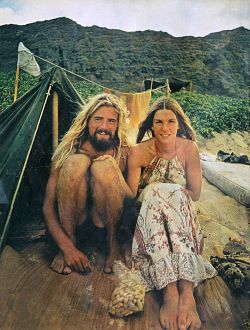 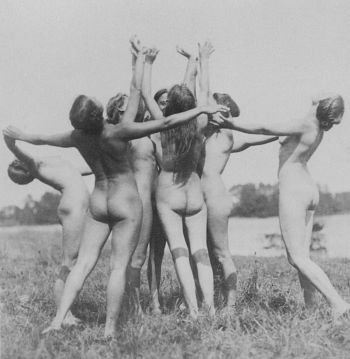 Drug Culture
Drugs like marijuana and LSD were a big part of the hippy/counterculture movement.
 Using drugs made hippies feel like the were rebelling from mainstream society.
 Timothy Leary (a Harvard professor) was an advocate of LSD.
 LSD was created by a Swiss scientist, used by the CIA, and tested for use by psychiatrists before it became illegal.
Counterculture Fashion
Hippies distanced themselves from mainstream culture by their dress.
 Colorful, flowing clothing, beads, headbands bellbottoms, and tie-dye were popular.
 Men grew their hair and beards long or in afros. 
 Hippies were often called “longhairs”
San Francisco and Haight Ashbury
San Francisco was the birthplace of the counterculture/hippy movement.
 By 1965 hippies had taken over the Haight Ashbury district.
 Haight Ashbury district contains Golden Gate Park, home of the Trips Festival and “be-ins.”
This is a 20,000-strong be-in at Golden gate park in 1967.
Hippy Music
The most popular music of the time was psychedelic rock 
Bands like Jefferson Airplane, Quicksilver Messenger Service, the Jimi Hendrix Experience and the Grateful Dead played free concerts at Golden Gate Park.
 Concerts and be-ins were places for hippies to protest, socialize, dance, or take drugs.
 At Woodstock over 250,000 hippies showed up to hear artists like Janis Joplin, The Who, Canned Heat, The Allman Brothers, and County Joe and the Fish.
Famous music groups of the
Hippie Movement
Music played  a large part  of the Hippie  Movement
Jimi Hendrix
The Beatles
Jim Morrison and the Doors
Jefferson Airplane
Bob Dylan
Woodstock
Music festival held in upstate
New York in 1969 that exemplified  the counterculture of the 1960s
Thirty-two of the best-known musicians  of the day performed in front of nearly  half a million concert-goers
Woodstock is  regarded as one  of the greatest  moments in pop  music history
Woodstock
Woodstock was not just a music concert. “For thousands who couldn’t even hear the music” it was a “profound religious experience.”
 Meager resources were shared with everyone.
 Many people at Woodstock used illegal drugs
Overview
Woodstock was a music and art festival between August 15-18, 1969
There were about 500,000 attendees
It was intended to be a ticket show, but because of poor security, many jumped the fence, so the producers declared it free.
Tents were put up for food, water, drugs, a place to sleep, and to cool down and recover from a "bad trip"
There were three deaths and three births
Protesting
Woodstock reflected the hippie ideology if its protests of the Vietnam War, and equal rights for all during the 1960s.
Hippies protested American culture by forming their utopian communities.
Woodstock was a peaceful protest of the Vietnam War, its three days of peace and love greatly contrasting with the war.
"Festival organizers pointed out that anyone buying a ticket was contributing to a united front against the war. (History They Didn't Teach in School)
 "If you want to stop the ******* war, you'll have to sing louder than that." - Country Joe (History They Didn't Teach in School)
"You had the war in Vietnam. You had civil rights, you had women's rights, gay rights, and you had the music, which was a form of communication that we used strongly back then." - Duke Devlin (10 Amazing Woodstock Era Quotes)
Social Unity/Harmony
Woodstock reflected the most important part of the hippie ideology, social unity and harmony during the 1960s.
 Hippies believed in everyone being completely equal, sharing everything they had.
They shared everything, food, water, clothes, joints, places to sleep, etc.
"The way people were sharing at Woodstock, if you were wet and cold, they would offer you their extra shirt. They would offer you food. People were sharing everything. - Zeke Boyle (Woodstock Encapsulated an Era of Political and Social Protest)
Social Unity/Harmony
"You know my best Woodstock memory, my favorite thing? It's in the movie. You see a kid taking a bite of a sandwhich, and passing it to the next kid, who takes a bite and passes it, on down the line until 12 kids have had a bite. Sharing, that's what woodstock was, people helping another." - Artie Kornfield (Sex, Drugs, and Rock n' Roll)
"All we are saying is to give peace a try." - John Lenon (10 Amazing Woodstock Era Quotes)
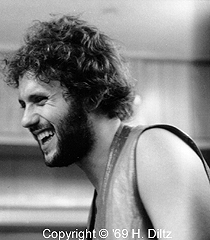 Student Activism in the 1960s
Signs of movement across the country
1962: come together to form Students for a Democratic Society (SDS)

Port Huron Statement:
“We are people of this generation, bred in at least modest comfort, housed now in universities, looking uncomfortably to the world we inherit. 
	When we were kids the United States was the wealthiest and strongest country in the world; the only one with the atom bomb, the least scarred by modern war, an initiator of the United Nations that we thought would distribute Western influence throughout the world. Freedom and equality for each individual, government of, by, and for the people - these American values we found good, principles by which we could live as men. Many of us began maturing in complacency.”
New Left
Self-identified as 
New Left
Liberals want to work within the system, implicitly accept system
Leftists: work outside system; basic, radical change at root of system
“New”: not communist/USSR
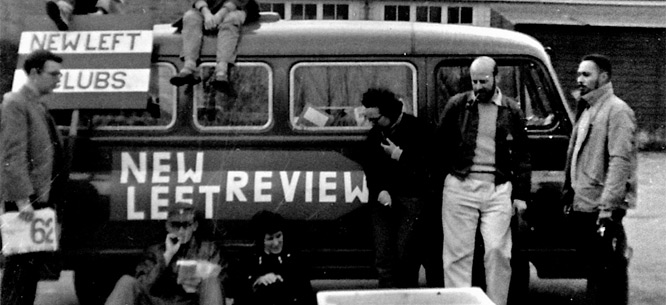 Impact of Vietnam: Columbia, 1968
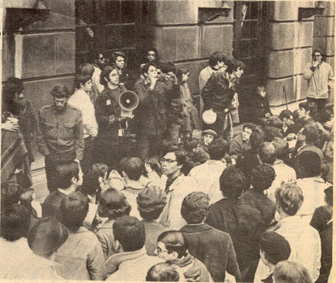 • June 1965: threat of draft student movement primarily about war
• Columbia University, 1968: war research on campus
Two issues:
1) no more war research
2) racism of the university (it owned property in Harlem)
Kids saw the two as connected: racist imperialism
Kill the “brain” of the monster
How?  Shut down the university seize buildings, strike, shut down classes
Mark Rudd
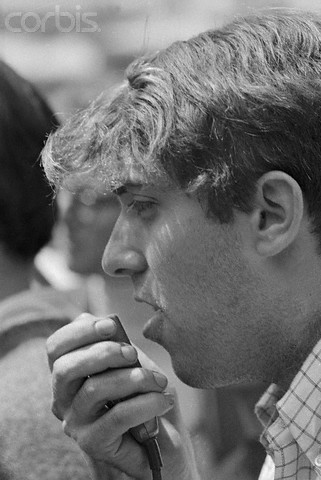 Madison, WI (Berkeley of Mid West)
• Sep. 7, 1970: “Okay pigs, now listen and listen good. There's a bomb in the Army Math Research Center—the university—set to go off in five minutes. Clear the building. Warn the hospital. This is no bull—, man.” 
• OK City style: van w/fertilizer: kills Physics grad students + Madison anti-war movement
• Response to Kent State massacre
1968: A Turbulent Year
Martin  Luther  King shot  in April of  1968
Tet  Offensive  showed U.S.  was not  winning the  Vietnam War
Robert Kennedy  shot in  June of
1968
Election of 1968
Johnson refuses to  run for re-election
After Johnson refused to run for  re-election and Bobby Kennedy  was assassinated, the Democrats  ended up choosing LBJ’s vice-  president, Hubert Humphrey, as  their presidential candidate
Republicans nominate former  vice-president Richard Nixon,  who lost to JFK in 1960
"I shall not seek, and I will not accept the nomination of my party  for another term as your President." March 31, 1968
Election of 1968
At the Democratic National Convention in Chicago in 1968, Democrats chose Vice President Hubert Humphrey as their candidate. But the biggest news was the rioting outside the convention and Mayor Richard Daley’s decision to send in the police, who beat hundreds of protestors  in scenes that were carried on all nightly news broadcasts.
Delegitimizing Protest: Nixon’s “Silent Majority”
• 1968 Democratic National Convention, Chicago
• Anti-war Protestors sought to enter Convention beaten by police + National Guard
• Images most rabid, of unruly protesters—inevitably the focus of television coverage—best possible Republican counter-spin (Pat Buchanan) 
• 1968 race riots Nixon “law and order”/”silent majority” victory, leads to demise of the mainstream Left, seriously scars Democratic Party right up to today (Solid Republican South, Dems “soft” on defense)
Activists Groups
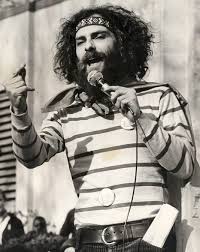 • Students for a Democratic Society (SDS)
• Weather Underground (SDS splinter)
• Black Panthers
• The Yippies:
Abbie Hoffman
Abbot Howard "Abbie" Hoffman  was a social and political activist in the United States who co-founded the Youth International Party . Later he became a fugitive from the law, living under an alias and working as an environmentalist.
- Jerry Rubin
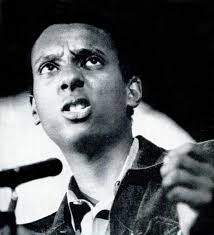 “
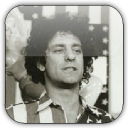 Abbie Hoffman:To steal from a brother or sister is evil. To not steal from the institutions that are the pillars of the Pig Empire is equally immoral.
 #Empire
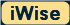 “
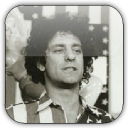 Abbie Hoffman:You measure democracy by the freedom it gives its dissidents, not the freedom it gives its assimilated conformists. #Dissent
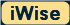 “
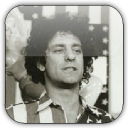 Abbie Hoffman:All you kiddies remember to lay off the needle drugs, the only dope worth shooting is Richard Nixon.
 #Loneliness
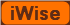 “
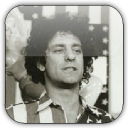 Abbie Hoffman:Usually when you ask somebody in college why they are there, they'll tell you it's to get an education. The truth of it is, they are there to get the degree so that they can get ahead in the rat race. Too many college radicals are two-timing punks.
 #Love
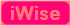 “
Abbie Hoffman:...in the nineteen-sixties, apartheid was driven out of America. Legal segregation - Jim Crow - ended. We didn't end racism, but we ended legal segregation. We ended the idea that you can send a million soldiers ten thousand miles away to fight in a war that people do not support. We ended the idea that women are second-class citizens. Now, it doesn't matter who sits in the Oval Office. But the big battles that were won in that period of civil war and strife you cannot reverse. We were young, we were reckless, arrogant, silly, headstrong...and we were right! I regret nothing!
 #Liberals
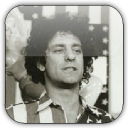 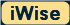 Election of 1968
Nixon becomes president!
Draft Lottery Begins
December 1st, 1969
Many Americans  who were against the  war believed the  United States had an  unfair draft system
Minorities made up  a large percentage  of soldiers in  Vietnam. As the war  continued, more  people were drafted
Fortunate Son (CCR)
Some folks are born made to wave the flag,  ooh, they're red, white and blue.
And when the band plays "Hail To The Chief",  oh, they point the cannon at you, Lord,

It ain't me, it ain't me,  I ain't no senator's son,  It ain't me, it ain't me,
I ain't no fortunate one, no,

Some folks are born silver spoon in hand,  Lord, don't they help themselves? oh.
But when the taxman come to the door,  Lord, the house look a like a rummage sale, yes,
It ain't me, it ain't me,
I ain't no millionaire's son, no, no.
It ain't me, it ain't me,
I ain't no fortunate one, no.

Yeh, some folks inherit star spangled eyes,  ooh, they send you down to war, Lord,
And when you ask them, how much should we give,  oh, they only answer, more, more, more, yoh,

It ain't me, it ain't me,
I ain't no military son, SON, NO  It ain't me, it ain't me,
I ain't no fortunate one, NO NO

It ain't me, it ain't me,
I ain't no fortunate one, no no no,  It ain't me, it ain't me,
I ain't no fortunate son, son son son
Kent State Massacre
May 4, 1970
In April of 1970,  President Nixon  announced that  American troops had  invaded Cambodia. Anti-war protestors  saw this as an  escalation of the war,  sparking violent  protests on college campuses.
At Kent State University in Ohio, protestors became violent. The  Ohio National Guard was called in and fired upon the student  demonstrators, killing four students
Ohio (Neil Young)
Tin soldiers and Nixon's comin'.  We're finally on our own.
This summer I hear the drummin'.  Four dead in Ohio.

Gotta get down to it.
Soldiers are gunning us down.  Should have been done long ago.  What if you knew her and
Found her dead on the ground?  How can you run when you know?
Gotta get down to it.  Soldiers are cutting us down.
Should have been done long ago.  What if you knew her and
Found her dead on the ground?  How can you run when you know?
Tin soldiers and Nixon's comin'.  We're finally on our own.
This summer I hear the drummin'.
26th	Amendment ratified
Anger over the draft led to  debates about the voting age. The average age of a  American soldier in Vietnam  was 19. Because you had to be 21 to vote, many people  called for changes in voting  laws, saying that if you’re old  enough to fight in war, you  should be old enough to vote. In 1971, the 26th  Amendment was ratified,  lowered the legal voting  age from 21 to 18
President Nixon signs the 26th Amendment  guaranteeing the right to vote for people over 18.
U.S. pulls out of Vietnam
In January of 1973, North and South Vietnamese  reach a cease-fire agreement; by 1975, the United  States withdraws all of its people from Vietnam